Fig. 1. The proportions of human X-linked, tissue-specific genes for various tissues. The number of genes sampled for ...
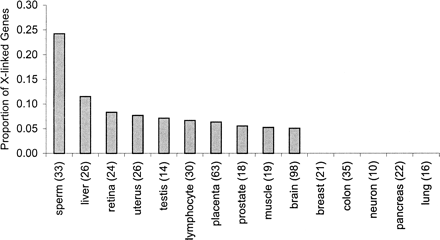 Mol Biol Evol, Volume 20, Issue 10, October 2003, Pages 1705–1709, https://doi.org/10.1093/molbev/msg193
The content of this slide may be subject to copyright: please see the slide notes for details.
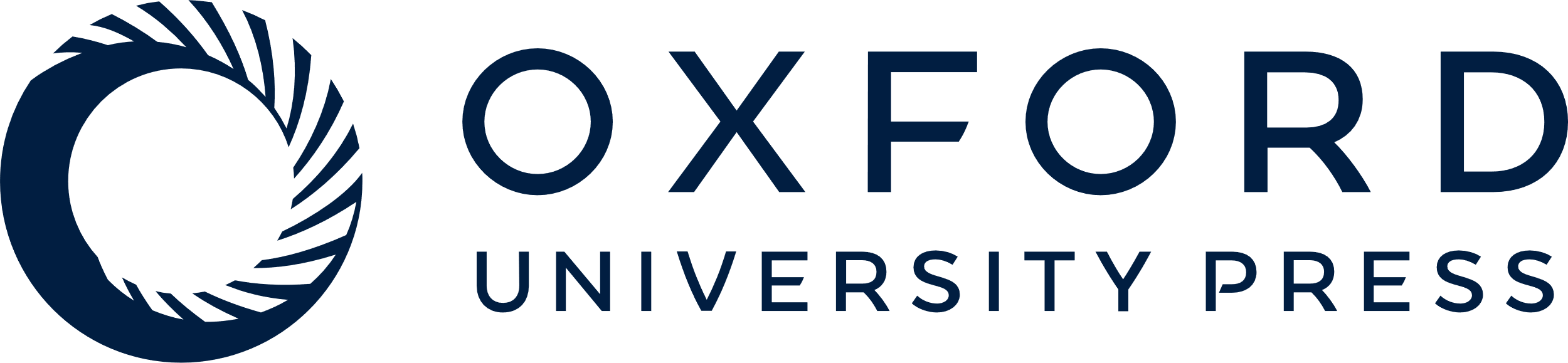 [Speaker Notes: Fig. 1. The proportions of human X-linked, tissue-specific genes for various tissues. The number of genes sampled for each tissue is in brackets. A high abundance of sperm-specific genes are found on the X chromosome (eight out of 33), consistent with previous findings by Wang et al. 2001. The proportion of X-linked sperm genes is higher than that found in any other tissue-specific genes, including the testes, supporting the idea that the mammalian X chromosome has specialized in sperm function


Unless provided in the caption above, the following copyright applies to the content of this slide: Society for Molecular Biology and Evolution]
Fig. 2. Measures of Ka and Ks (above) and Ka/Ks (below) for ...
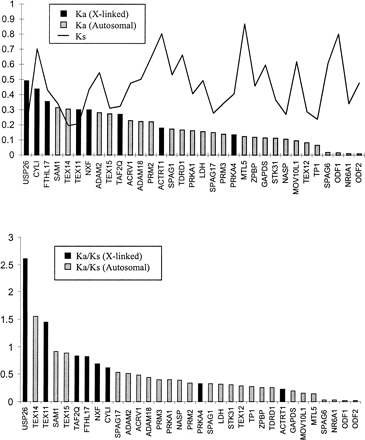 Mol Biol Evol, Volume 20, Issue 10, October 2003, Pages 1705–1709, https://doi.org/10.1093/molbev/msg193
The content of this slide may be subject to copyright: please see the slide notes for details.
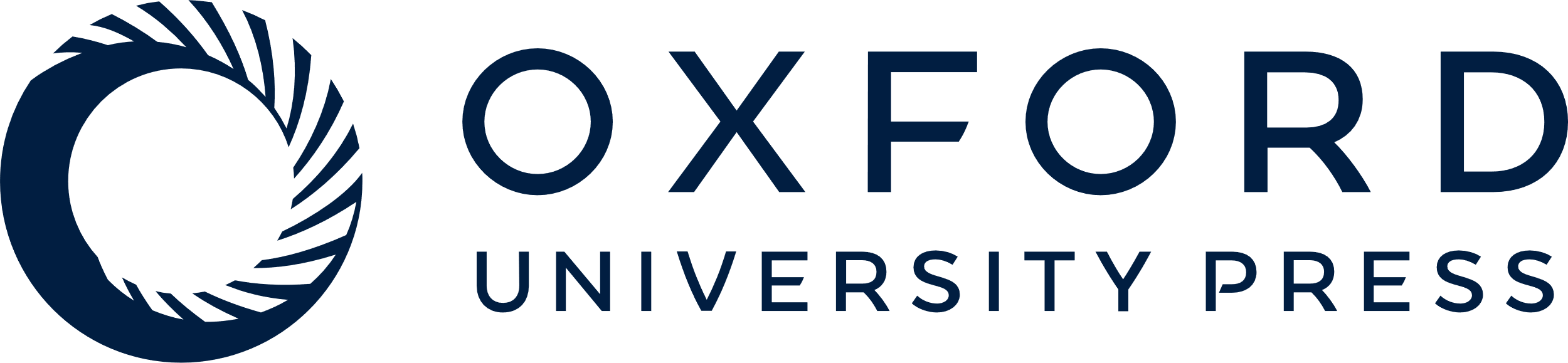 [Speaker Notes: Fig. 2. Measures of Ka and Ks (above) and Ka/Ks (below) for sperm-specific proteins in mammals. Ka and Ks were calculated using the method of Li (1993). Sperm-specific genes on the X chromosome (in black) show a tendency towards higher values of Ka and on average have a significantly higher Ka than sperm-specific genes found on the autosomes (P < 0.001). However, values of Ks are more scattered and on average show no significant differences between X-linked and autosomal sperm proteins (P = 0.90)


Unless provided in the caption above, the following copyright applies to the content of this slide: Society for Molecular Biology and Evolution]